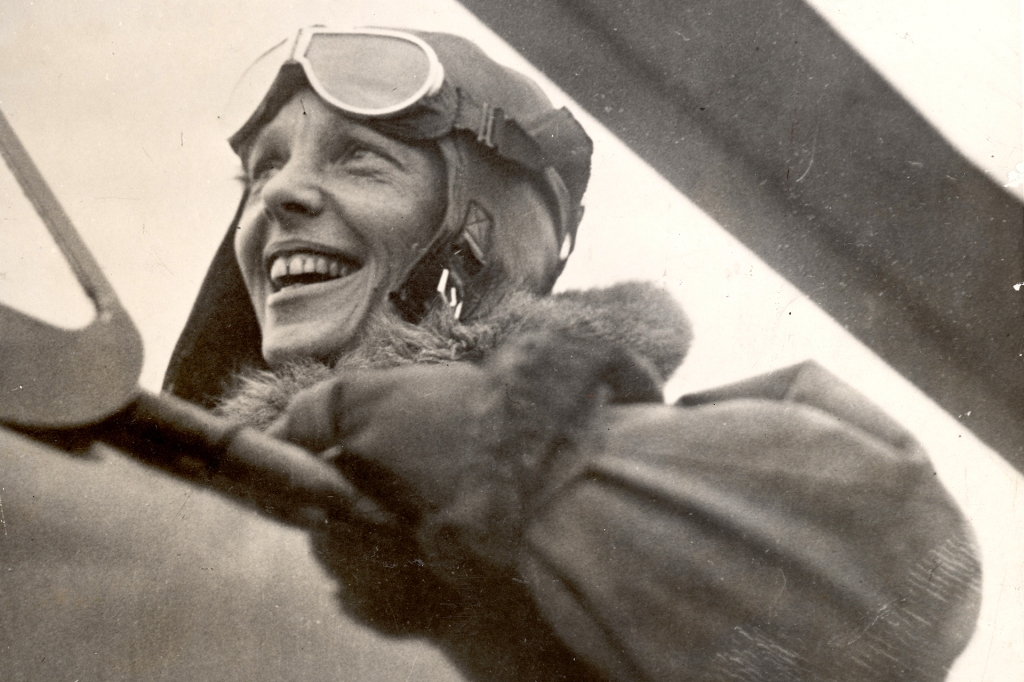 Some of us have great runways already built for us. If you have one, take off! But if you don’t have one, realize it is your responsibility to grab a shovel and build one for yourself and for those who will follow after you.
Amelia Earhart
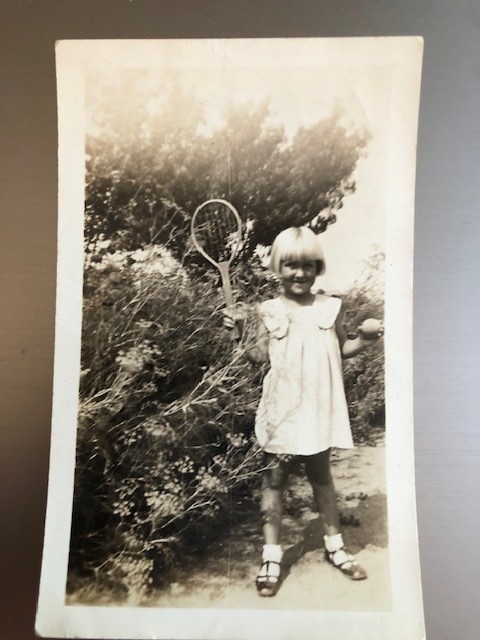 Young Maybelle Blair
No matter how hard her mother tried, nothing replaced baseball
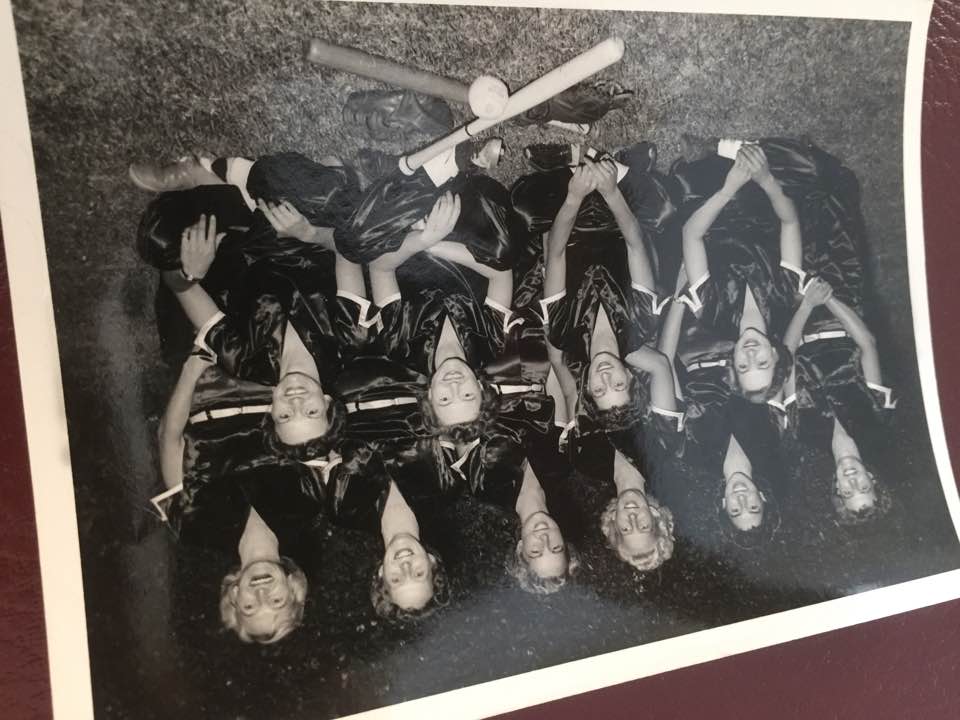 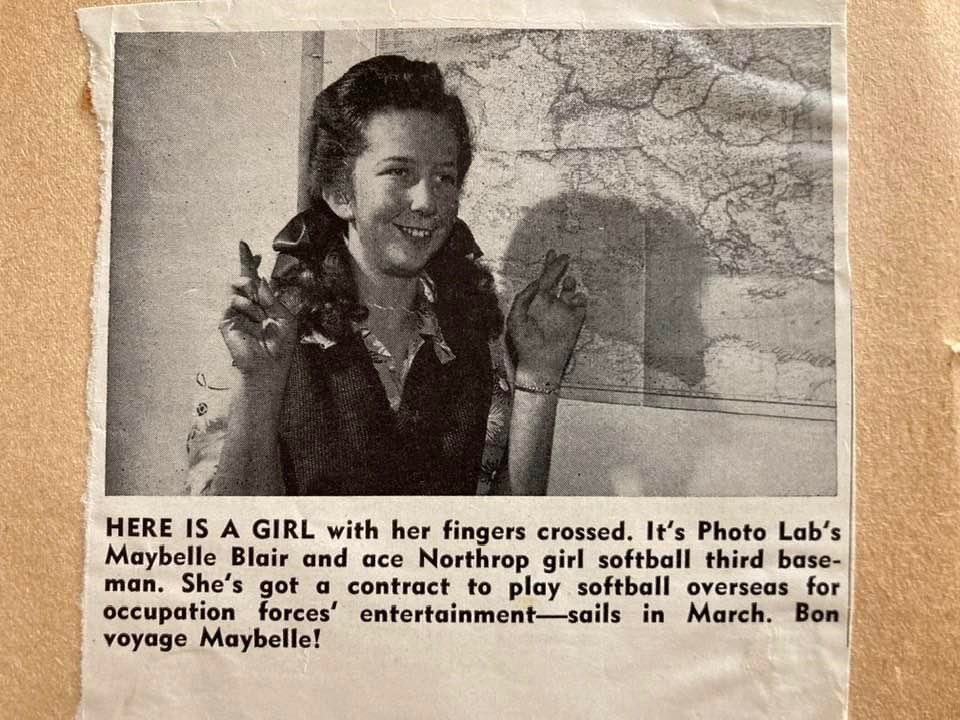 Doing her part for the War effort
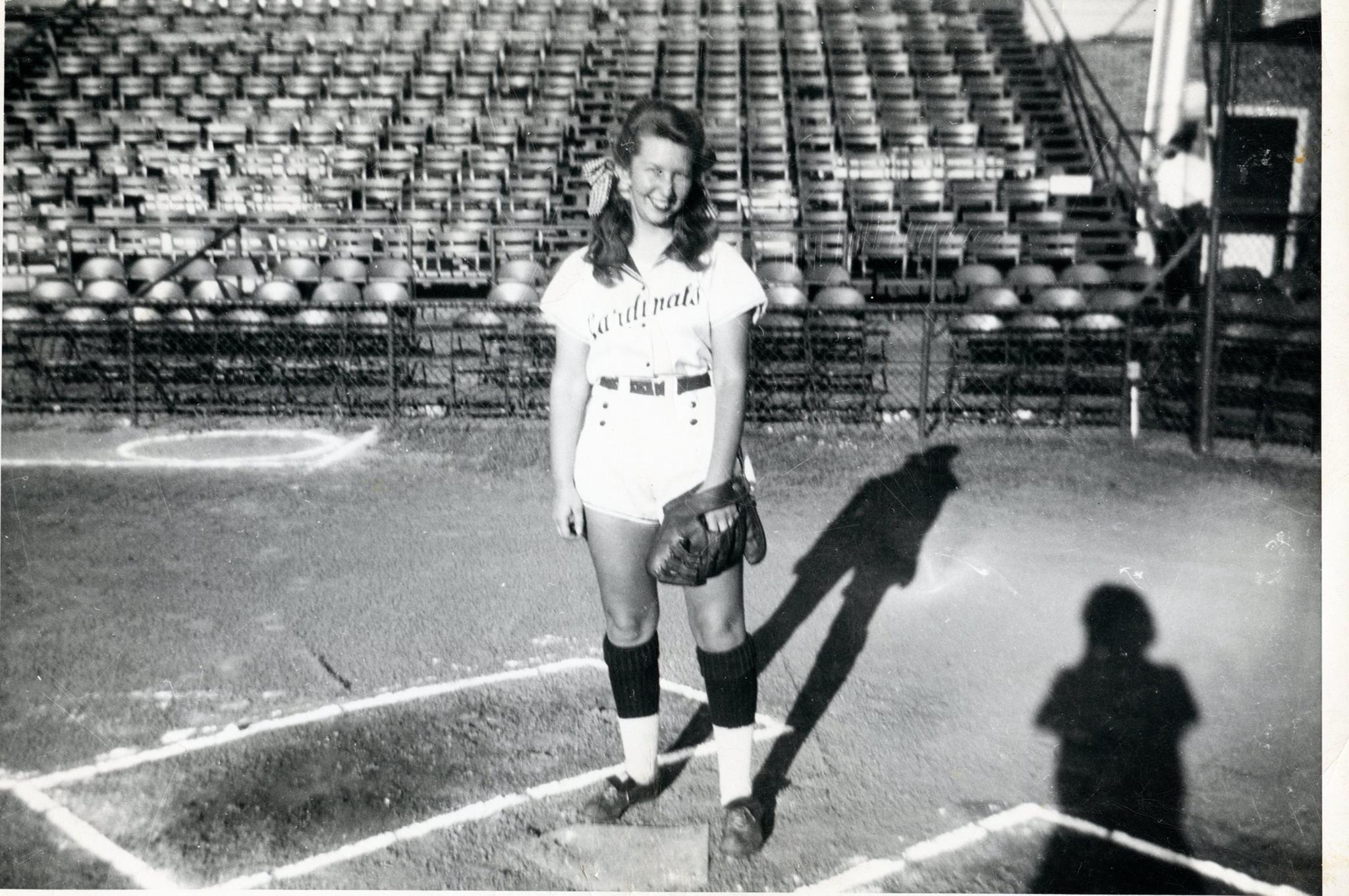 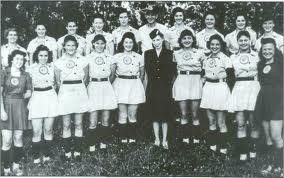 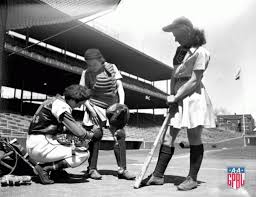 All American Girls Professional Baseball League
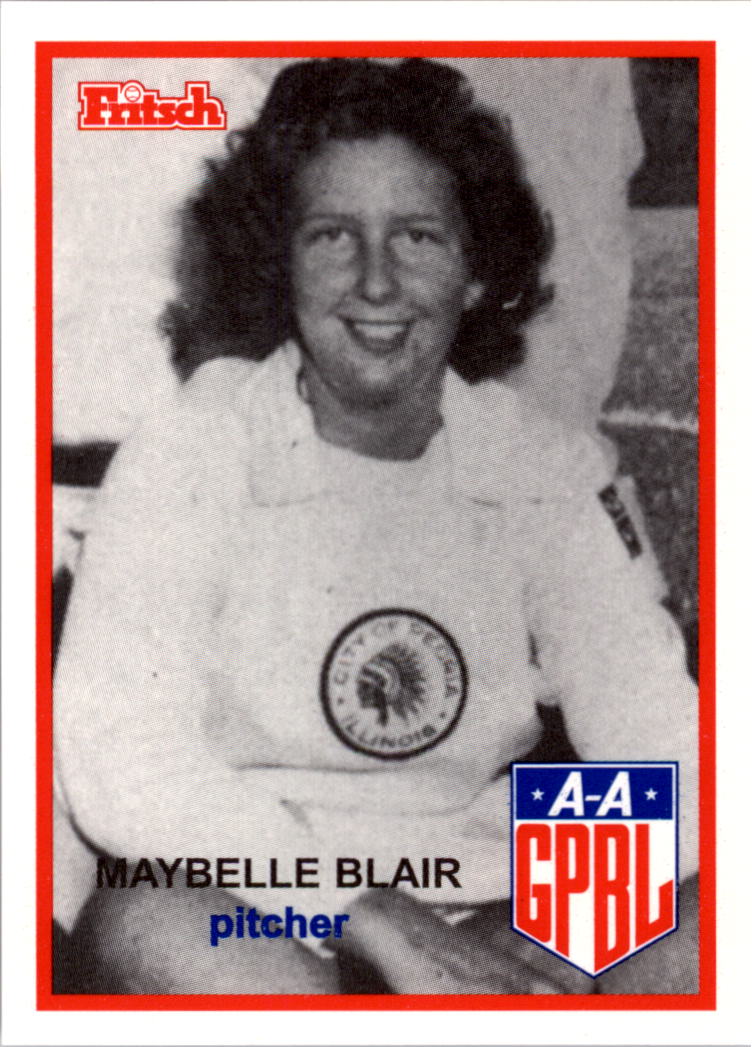 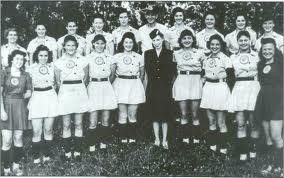 The Peoria Redwings
Maybelle Blair
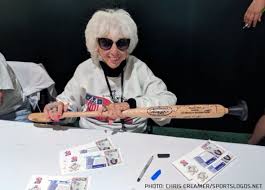 Signing autographs at an AAGPBL reunion
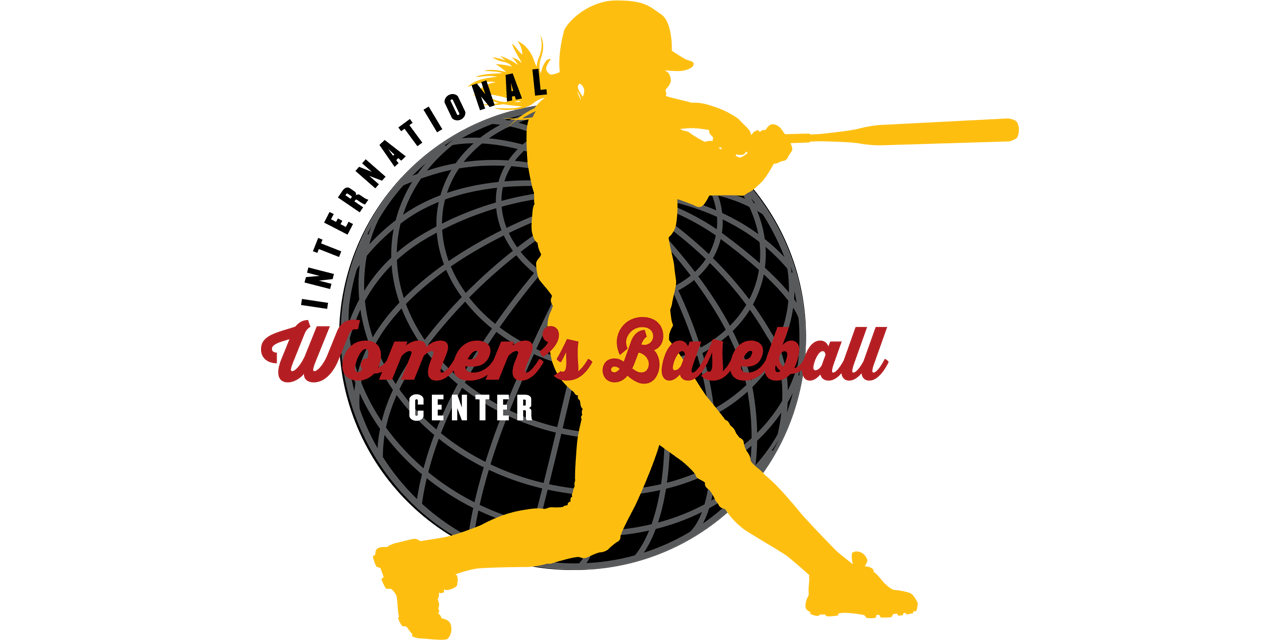 Blair and Shirley. Founders of the International Women’s Baseball Center
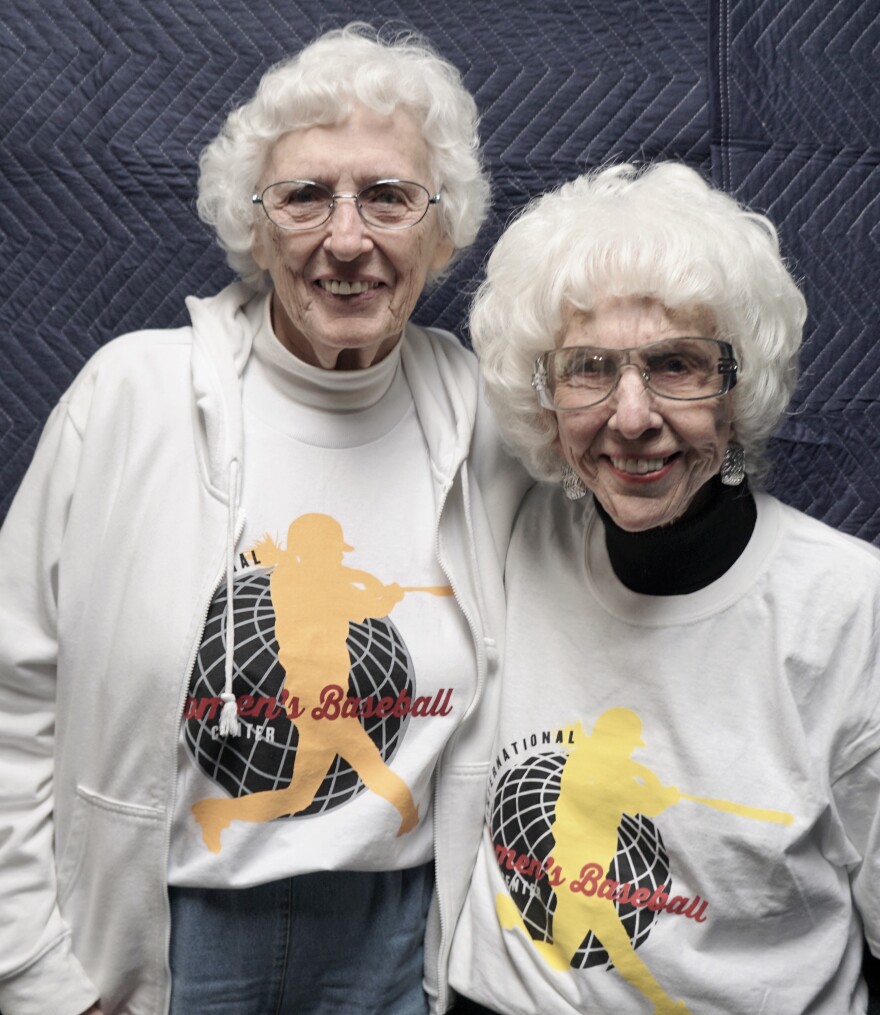 Holding Court:Maybelle and Shirley
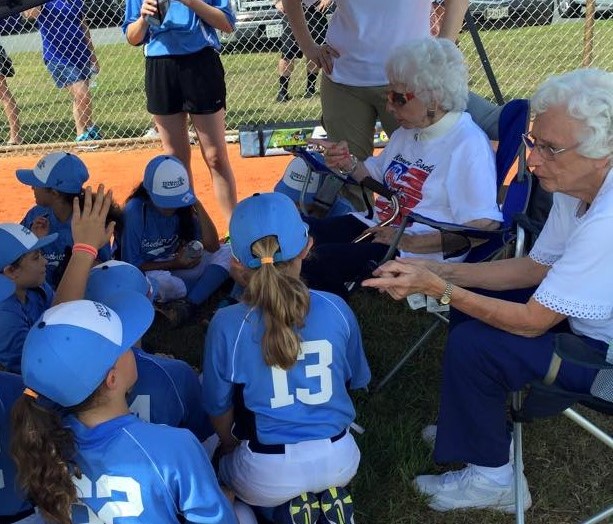 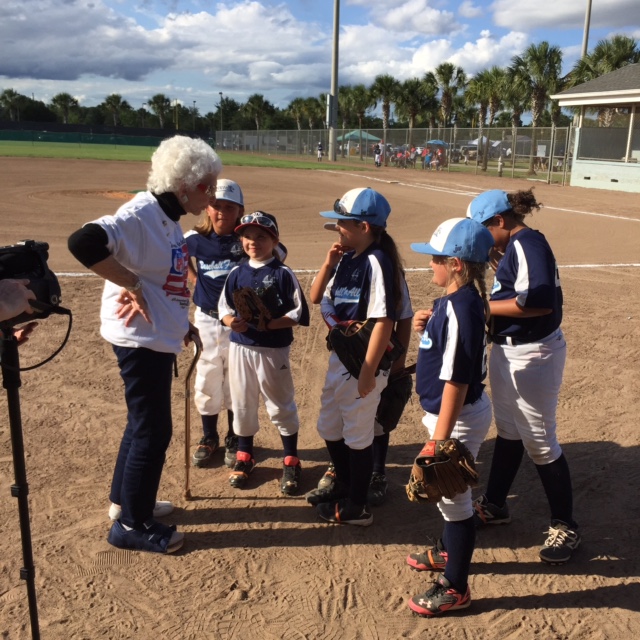 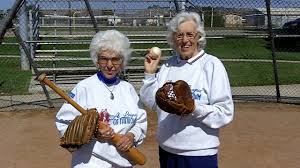 From throwing out a first pitch to hanging out with MLB’s first female GM, Maybelle stays in the game.
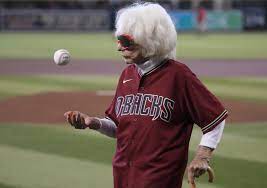 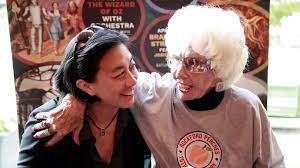 Blair and the creators and cast of Amazon Prime’s A League of Their Own
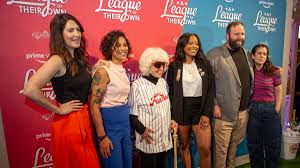 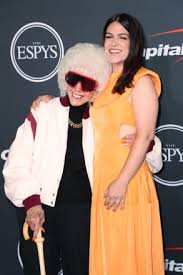 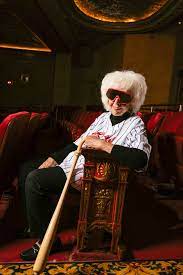 At the Espys with Abby Jacobson and in the New York Times